Pharmaceutical Biotechnology (BPH 421)Galib Muhammad Abrar IshtiaqueLecturer (Senior Scale)Department of PharmacyDaffodil International University
Recombinant DNA Technology
CONTENTS

Basics of DNA
The Central Dogma
	Replication
	Transcription
	Translation
Recombinant DNA Technology
Preparation of Recombinant DNA
2
Basics of DNA
Amino Acid
Polypeptide
Protein
3
Basics of DNA
Nucleoside
Nucleotide
4
Basics of DNA
Chromatin
Chromatid
Chromosome
Nucleosome
5
Basics of DNA
DNA
RNA
6
Basics of DNA
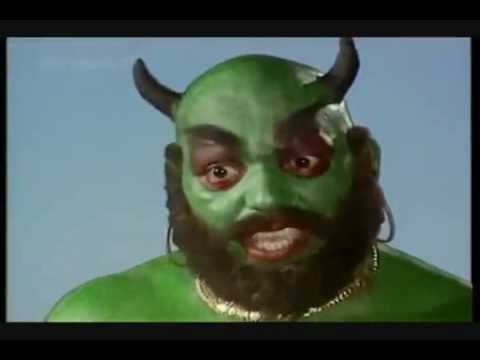 Gene
Genome
7
Basics of DNA
Codon
Start Codon
Stop Codon
8
Basics of DNA
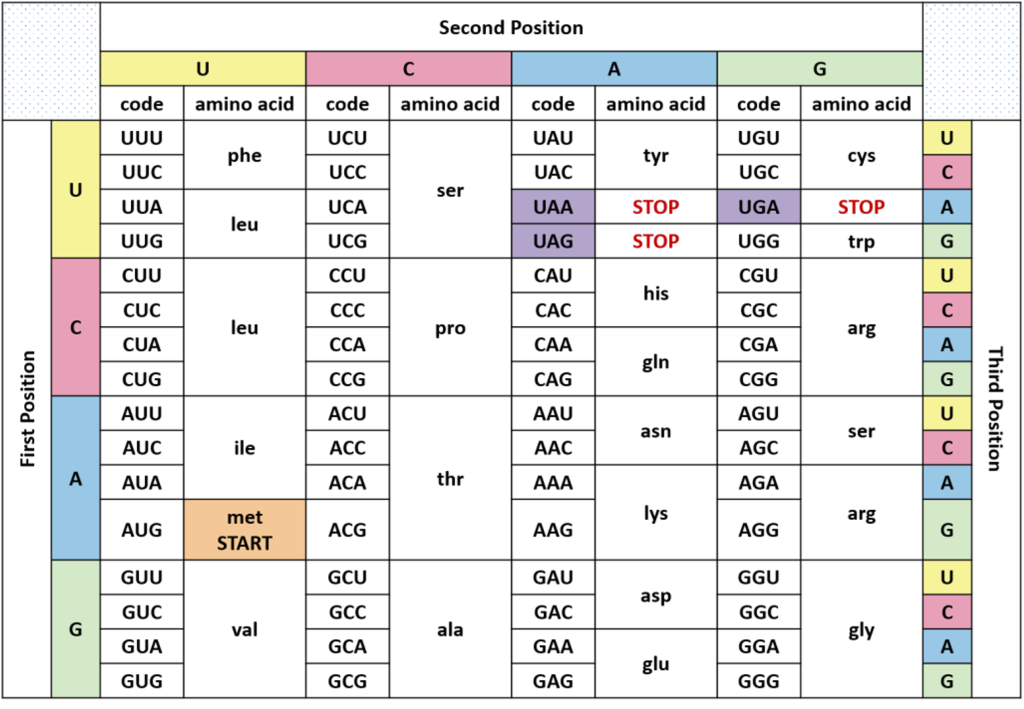 9
The Central Dogma
It is an explanation of the flow of genetic information within a biological system.

The central dogma of molecular biology states that DNA contains instructions for making a protein.

RNA then uses the instructions to make a protein.

In short:
10
The Central Dogma (Replication)
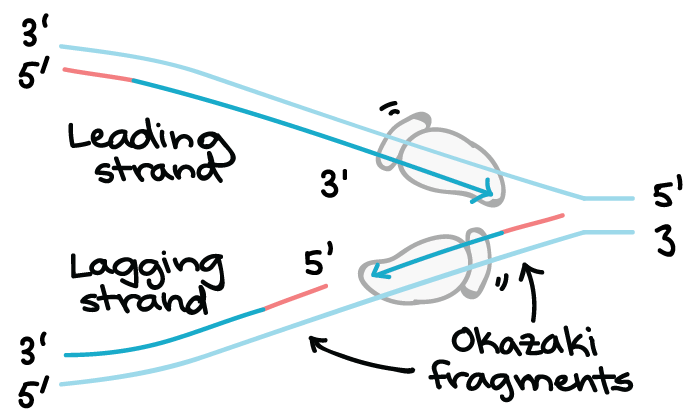 11
The Central Dogma (Replication)
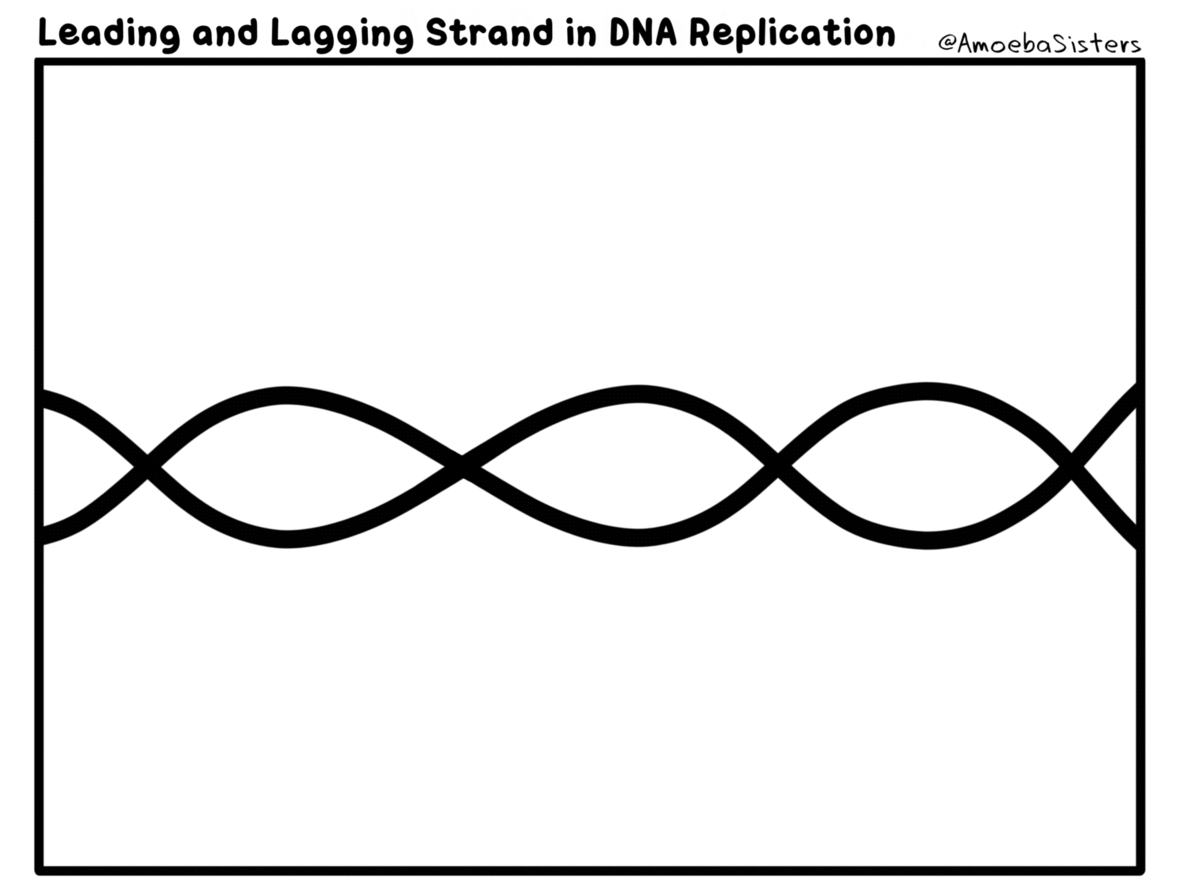 12
The Central Dogma (Transcription)
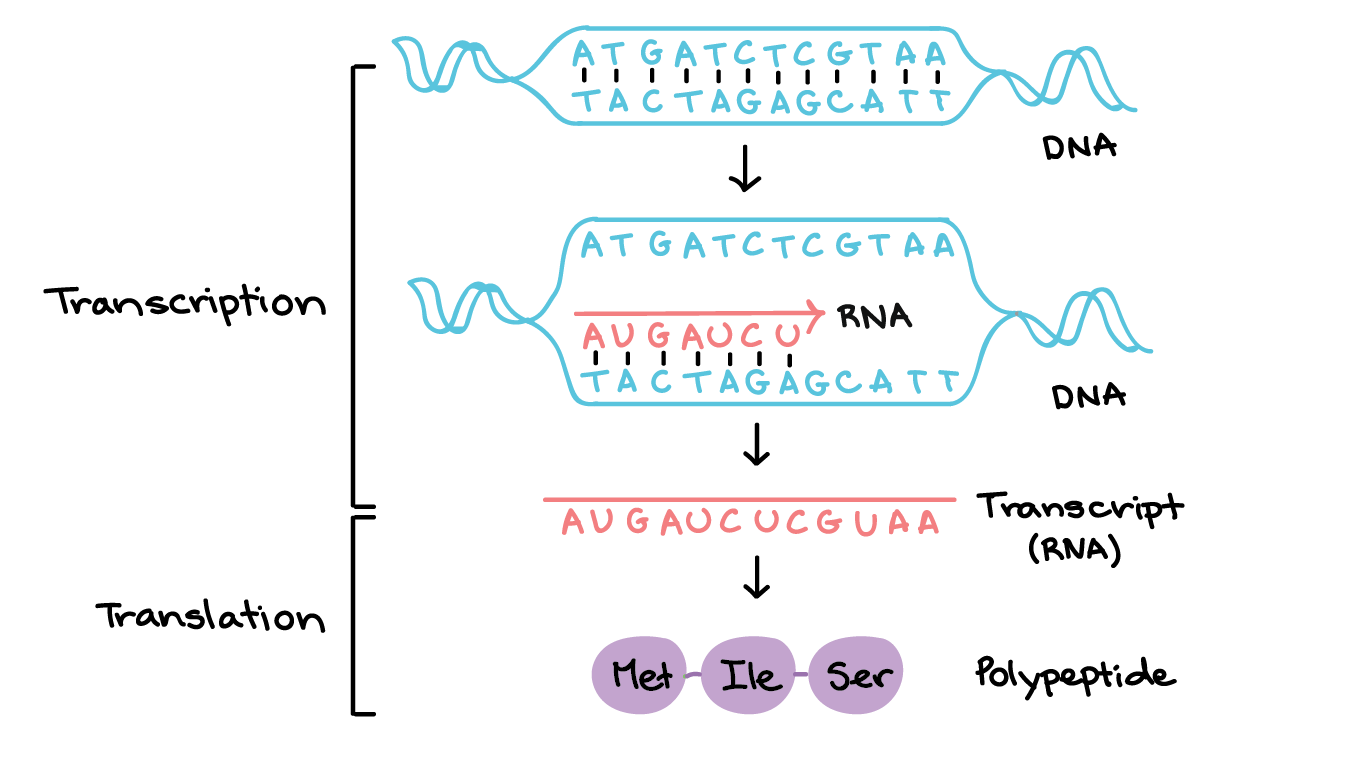 13
The Central Dogma (Translation)
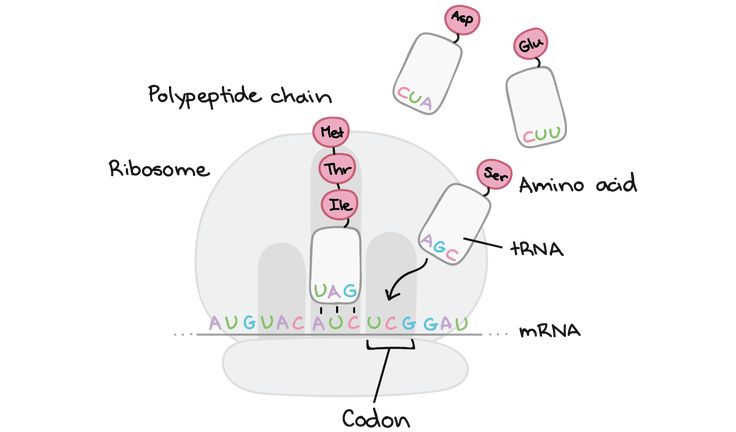 14
The Central Dogma (Summary)
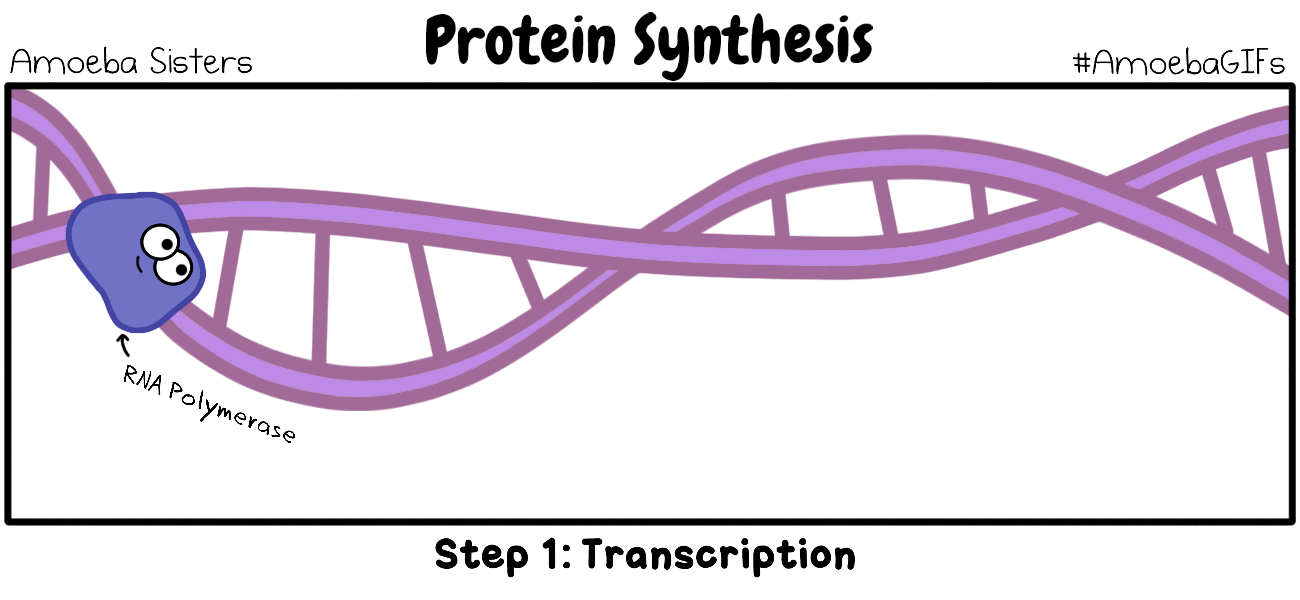 15
Recombinant DNA Technology
The set of techniques for recombining genes from different sources in vitro and transferring this recombinant DNA into cells where it may be expressed.

DNA cloning involves:
	separating a specific gene or DNA segment from a larger chromosome,
	attaching it to a small molecule of carrier DNA, 
	then replicating this modified DNA thousands or millions of times through both an increase in host cell number and the creation of multiple copies of the cloned DNA in each cell.

The preparation of recombinant DNA entails five general steps.
16
Preparation of Recombinant DNA
Cutting DNA at precise locations. Sequence-specific endonucleases (restriction endonucleases) provide the necessary molecular scissors.
Selecting a small molecule of DNA capable of self-replication. These DNAs are called cloning vectors (a vector is a delivery agent). They are typically plasmids.
Joining two DNA fragments covalently. The enzyme DNA ligase links the cloning vector and DNA to be cloned. Composite DNA molecules comprising covalently linked segments from two or more sources are called recombinant DNAs.
Moving recombinant DNA from the test tube to a host cell that will provide the enzymatic machinery for DNA replication.
Selecting or identifying host cells that contain recombinant DNA. The methods used to accomplish these and related tasks are collectively referred to as recombinant DNA technology or, more informally, genetic engineering.
17
Preparation of Recombinant DNA
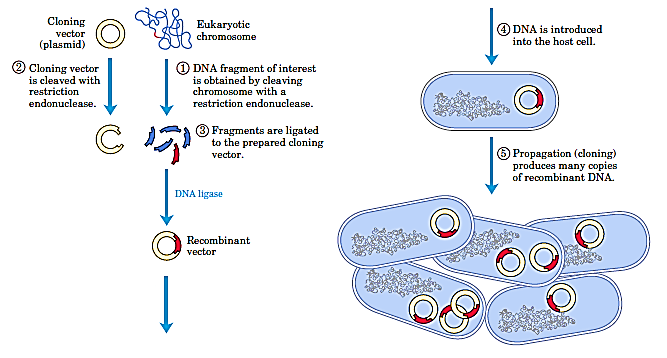 18
The End